The Legacy Program
Nature’s Classroom:Learning on Public Lands
What is Legacy?
Legacy is a hands-on environmental stewardship program promoting environmental education on public lands
Partners local schools with nearby public lands owned by the SFWMD
Shares our expertise in land management, water resource and environmental science
Provides outdoor learning activities for students and instills a sense of stewardship for the environment
Legacy Goals
Utilize Legacy Program to assist in meeting land management needs
Provide communities with new opportunities on public lands
Enhance environmental stewardship in youth
Encourage recreational use of public lands
Legacy Program Activities
Classroom-specific curriculum in an outdoor experience with hands-on activities that may include:
Bird surveys
GPS and photo monitoring of plant communities and wildlife
Aquatic invertebrate studies with water quality testing and analysis
Wildlife surveys and habitat mapping
Legacy Key Features
Multiple visits by the same group of students
Involvement of technical specialists (land managers, scientists, engineers)
Activities that leave a “legacy” on the property
Bird counts, wildlife surveys, water & soil analysis
Cascade teaching to younger students
How We Help You Participate
Proximity of school to District property
Appropriate on-site facilities (shelters, restrooms)
Assistance with logistical support (transportation, substitute teachers)
Flexibility to accommodate teacher interests/ classroom needs
Site-specific activities developed and finalized in collaboration with local schools
Pilot Legacy Program Site Locations
CREW Management Area(Corkscrew Regional Ecosystem Watershed)Lee and Collier Counties
DuPuis Management AreaMartin County
LILA(Loxahatchee Impoundment Landscape Assessment)Palm Beach County 
Osceola Environmental Study CenterOsceola County
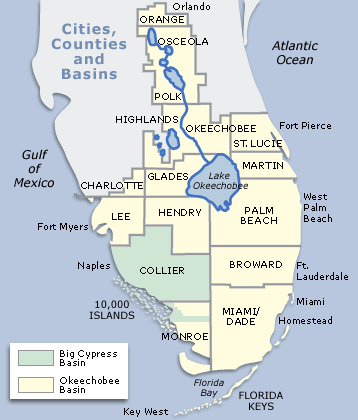 CREW Management AreaLEE AND COLLIER COUNTIES
26,400 acres that provide flood control, improved water quality, aquifer recharge and resource protection
Habitat for wildlife such as Florida panther, snail kite, wood stork, black bear and red-shouldered hawks
Legacy activities:
Bird surveys for annual data reports
Data result presentations
8
CREW Legacy in Action
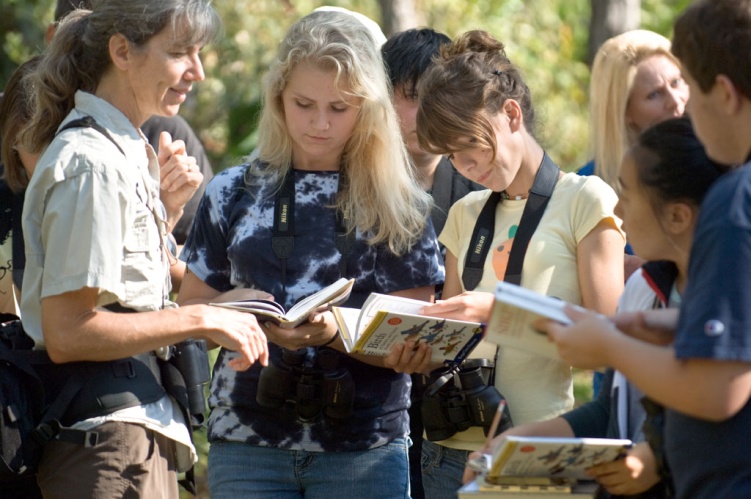 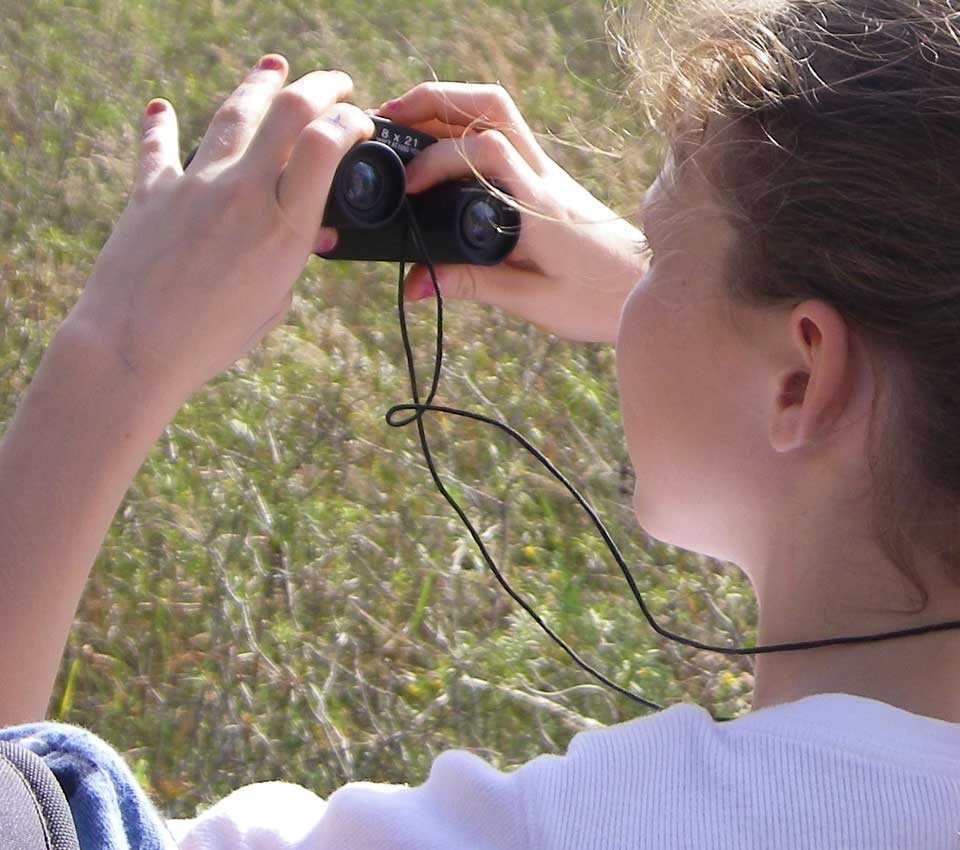 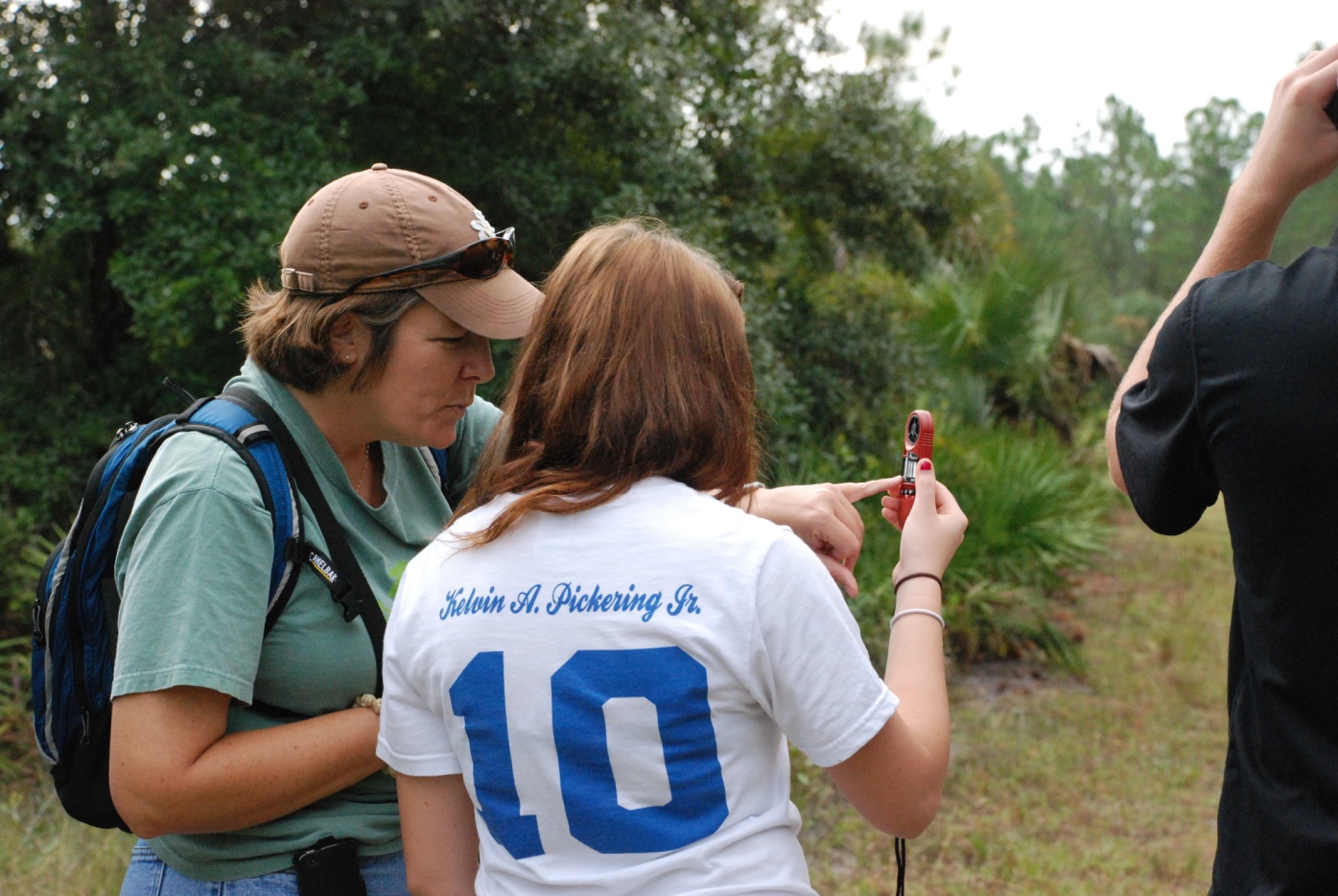 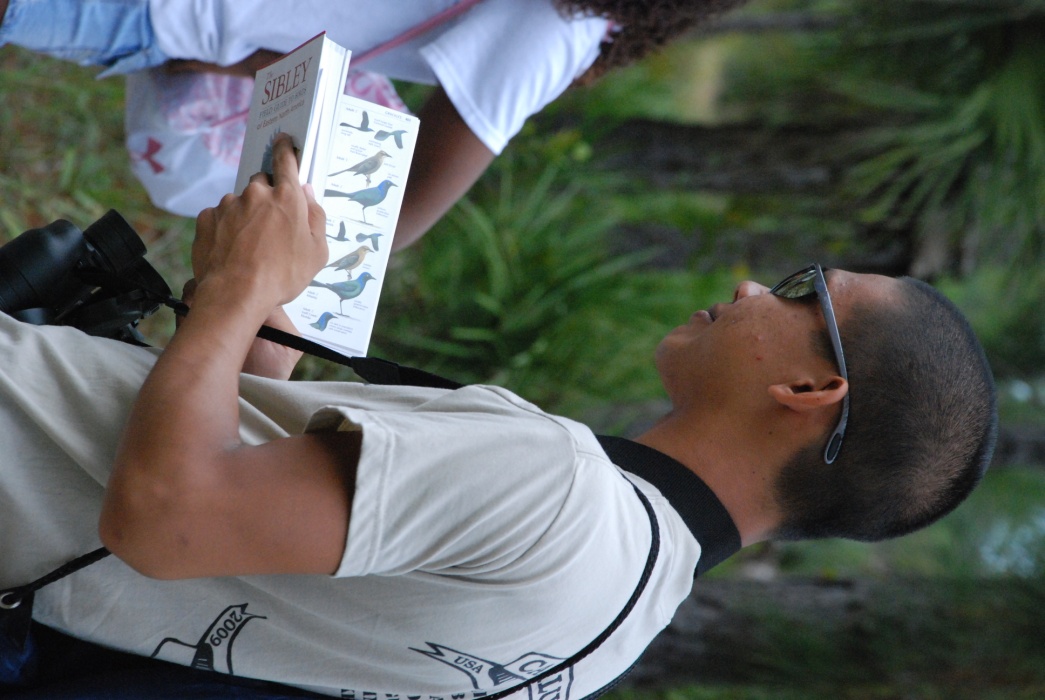 DuPuis Management AreaMARTIN COUNTY
21,875 acres of natural area with ponds, wet prairies, cypress domes, pine flatwoods and remnant Everglades marsh
400-foot boardwalk trail provides a path through a cypress swamp
22 miles of hiking trails and 40 miles of horseback trails
Legacy activities:
GPS and photo documentation of pine flatwoods understory restoration 
PowerPoint presentations developed for younger students
DuPuis Legacy in Action
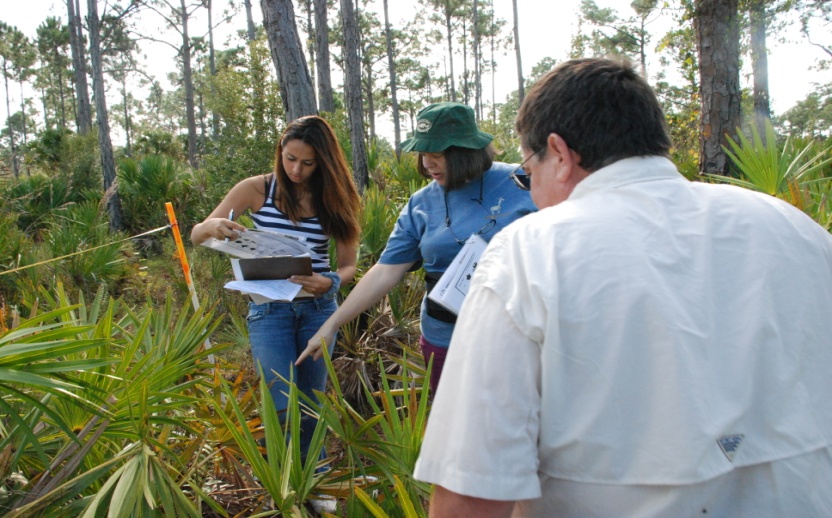 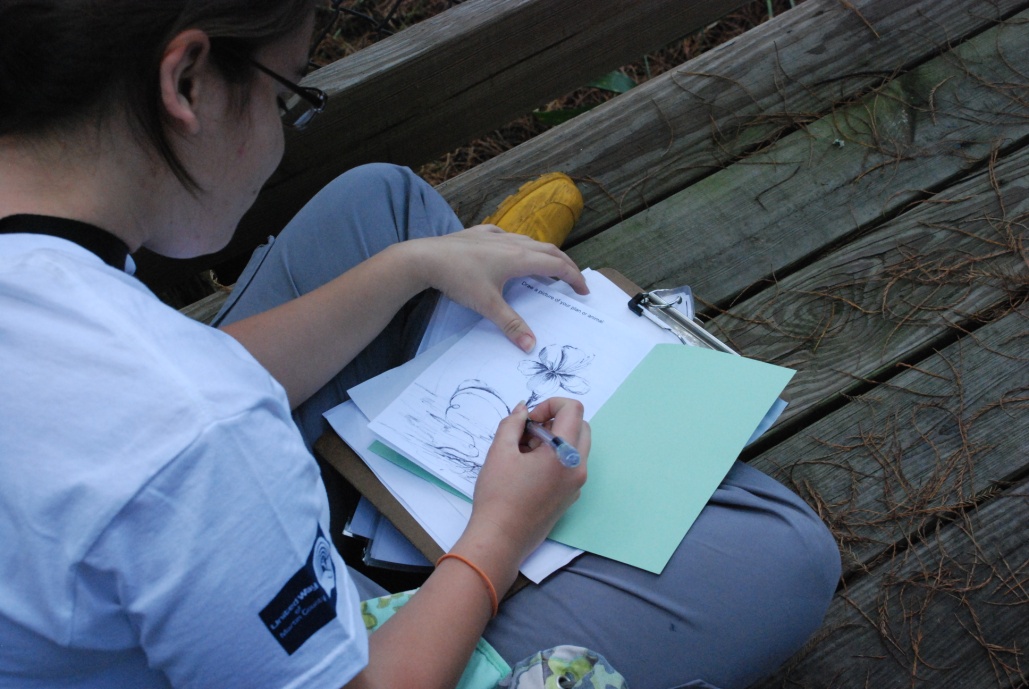 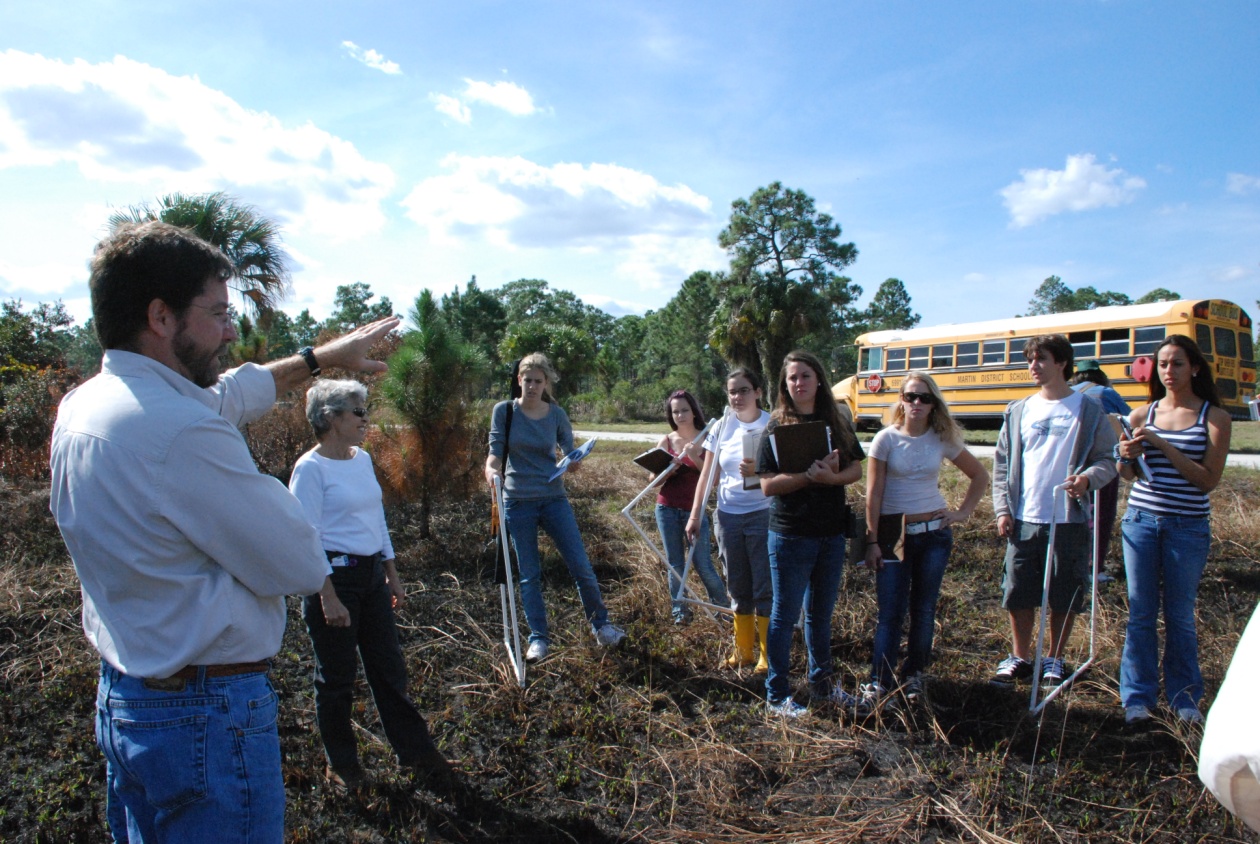 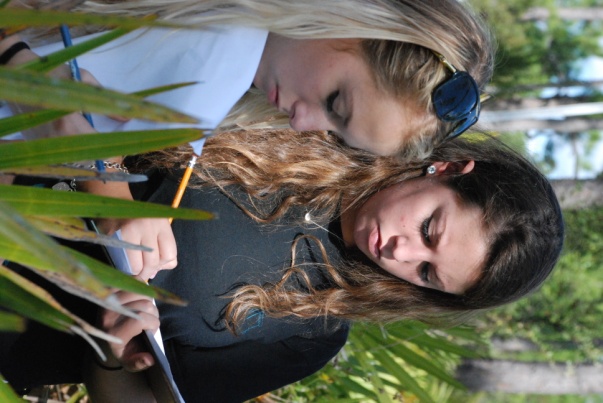 LILA (Loxahatchee Impoundment Landscape Assessment)PALM BEACH COUNTY
Located on the grounds of the Arthur R. Marshall Loxahatchee National Wildlife Refuge
80-acre living laboratory that mimics (on a smaller scale) how the 1.7 million-acre Everglades functions
Legacy activities:
Water quality monitoring and aquatic invertebrate surveys 
Test for critical water quality parameters, collect data and analyze results
LILA Legacy in Action
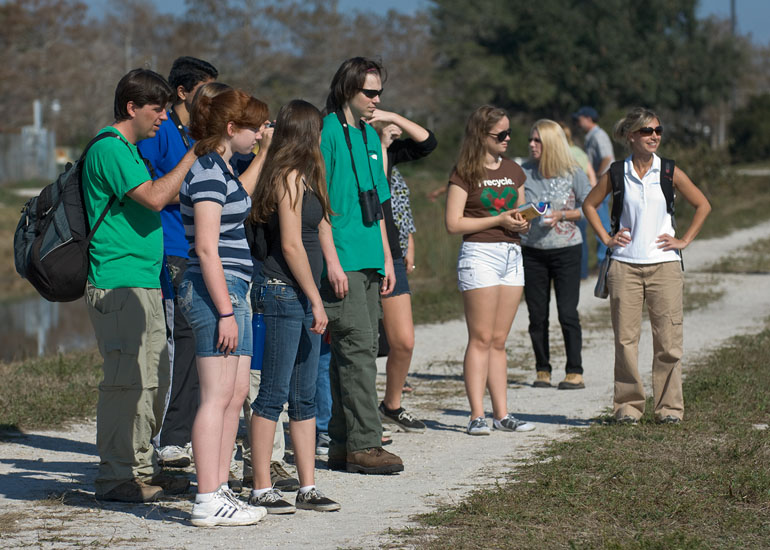 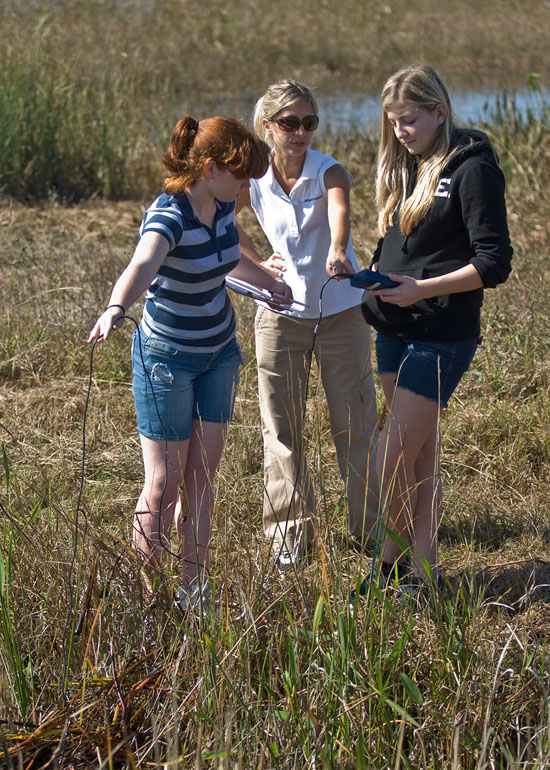 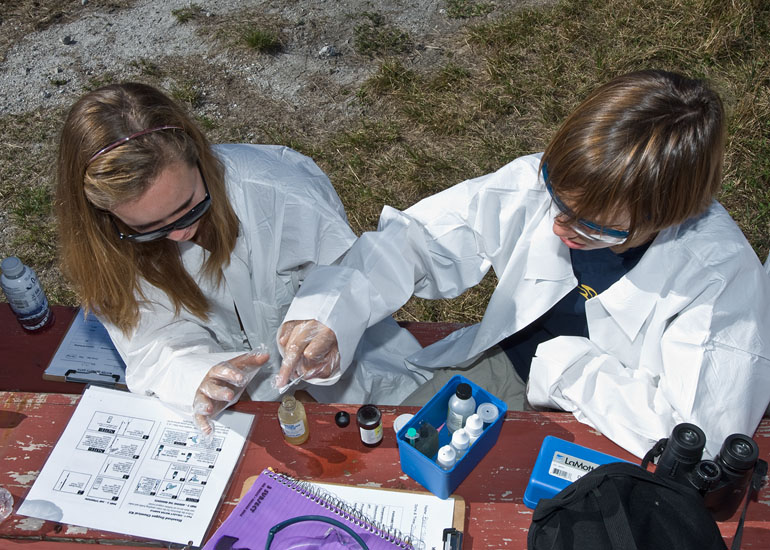 Osceola Environmental Studies CenterOSCEOLA COUNTY
Environmental Center sits on 850 acres at Lake Russell
Prominent floodplain swamp with other natural communities including rare dry prairie, flatwoods and scrub habitat
Legacy activities:
Conduct wildlife surveys and map locations using GPS 
Implement procedures to enhance wildlife habitat
Osceola Environmental Center Legacy in Action
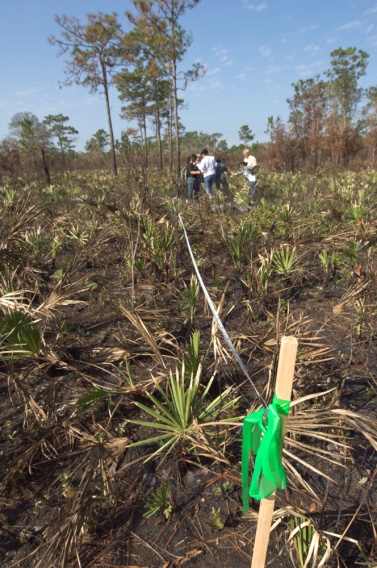 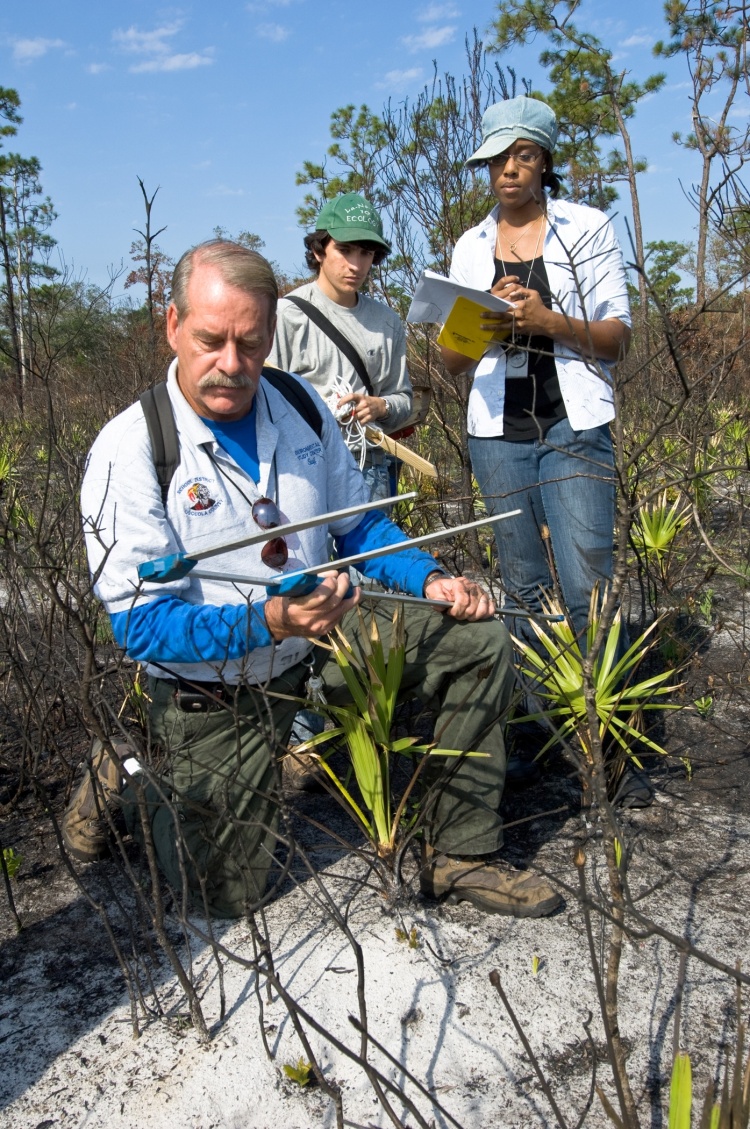 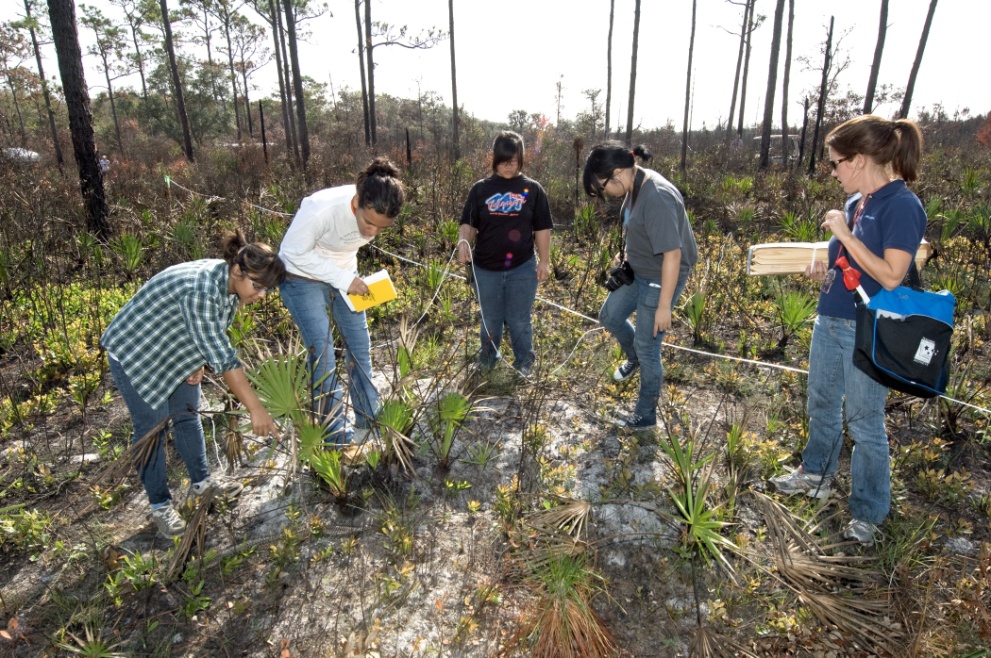 Students Recall What They Liked Best
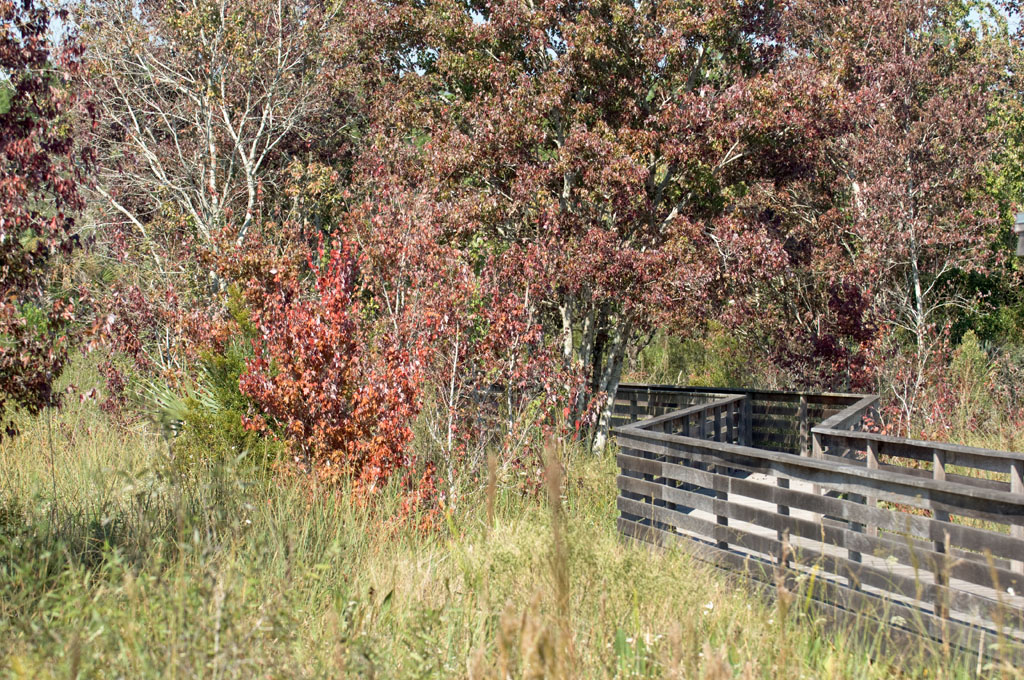 “The swamp because I've never been anywhere like this.”
“All the outside activities. I love the environment!”
“The boardwalk that puts us in the middle of the marsh.”
“Setting the stakes and stomping through the woods.”
“Finding the Geocach after searching so hard.”
“Experiencing the beautiful boardwalk.”
Students Recall What They Liked Best (cont.)
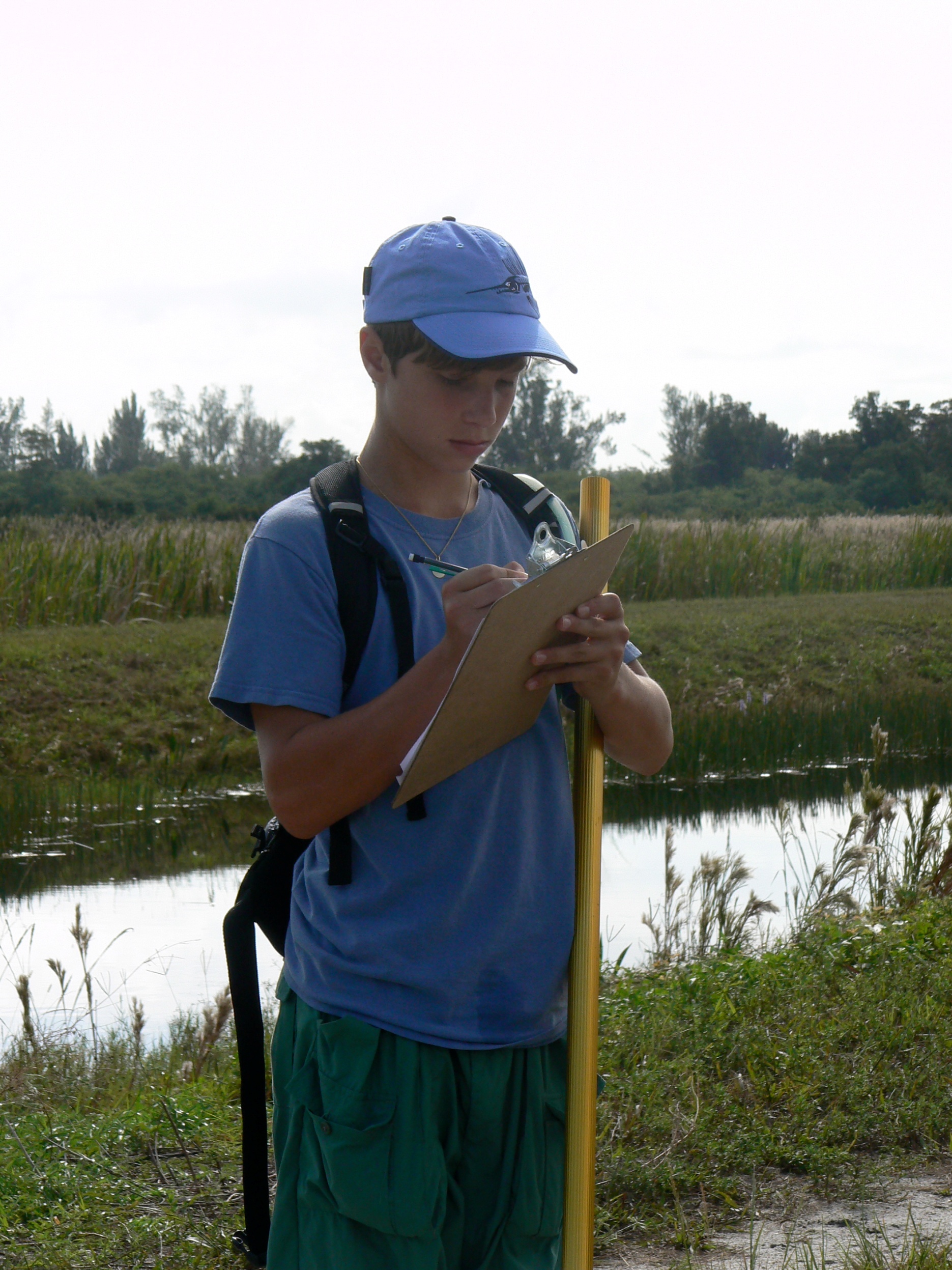 “Talking with the SFWMD scientists.”
“The nature center. Learning about the animals was exciting.”
“Walking through the palmettos and connecting with nature.”
“Holding the lubber (grasshopper). I didn't know they were so tame.”
“Marking the transects, then looking up to see 3 bald eagles flying overhead. This wouldn't happen just any place!”
Legacy Program Contact
Visit our website
http://www.sfwmd.gov/legacy 
 

Teach the children well 
and they become life-long 
ambassadors for the environment!
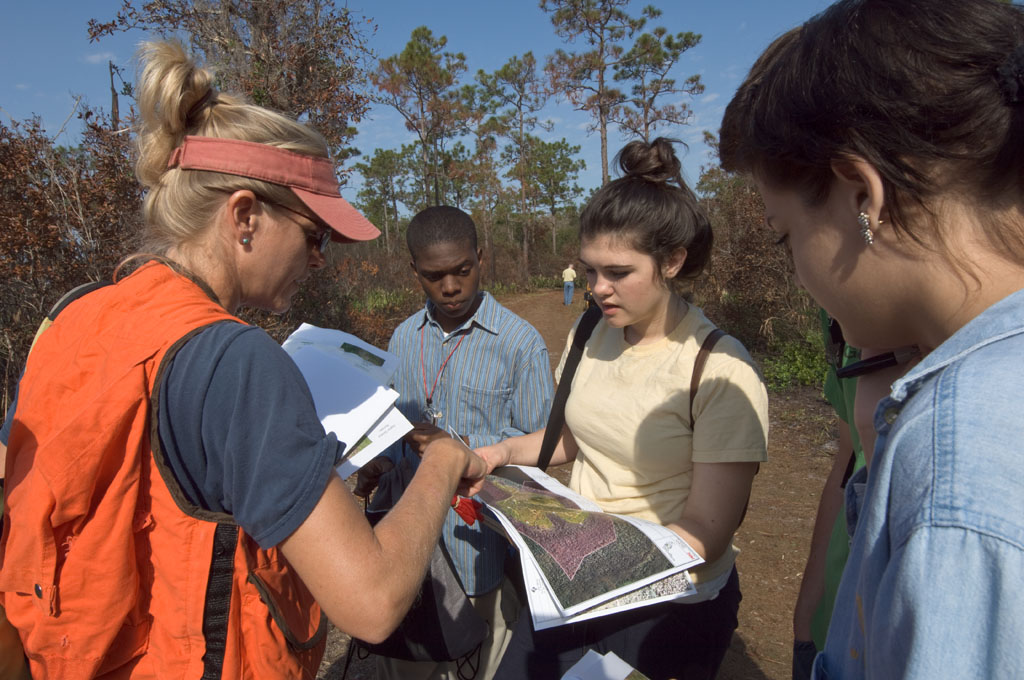 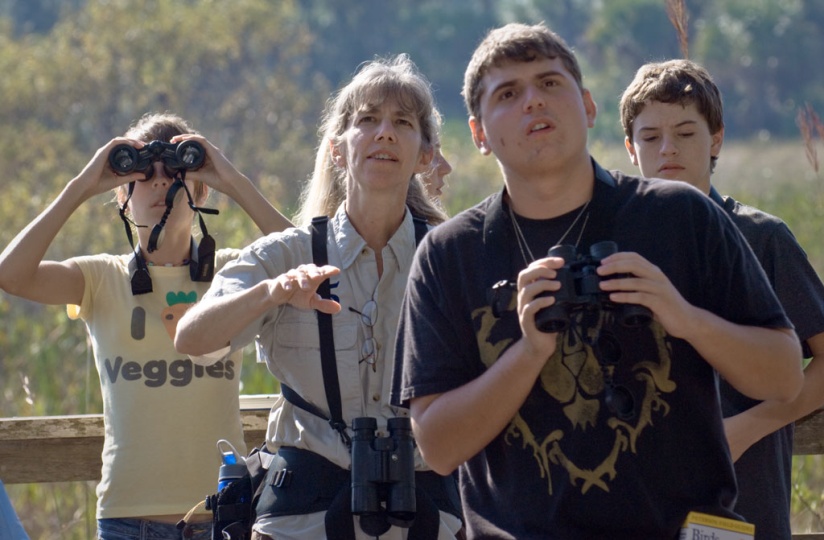 Thank you.  Questions?